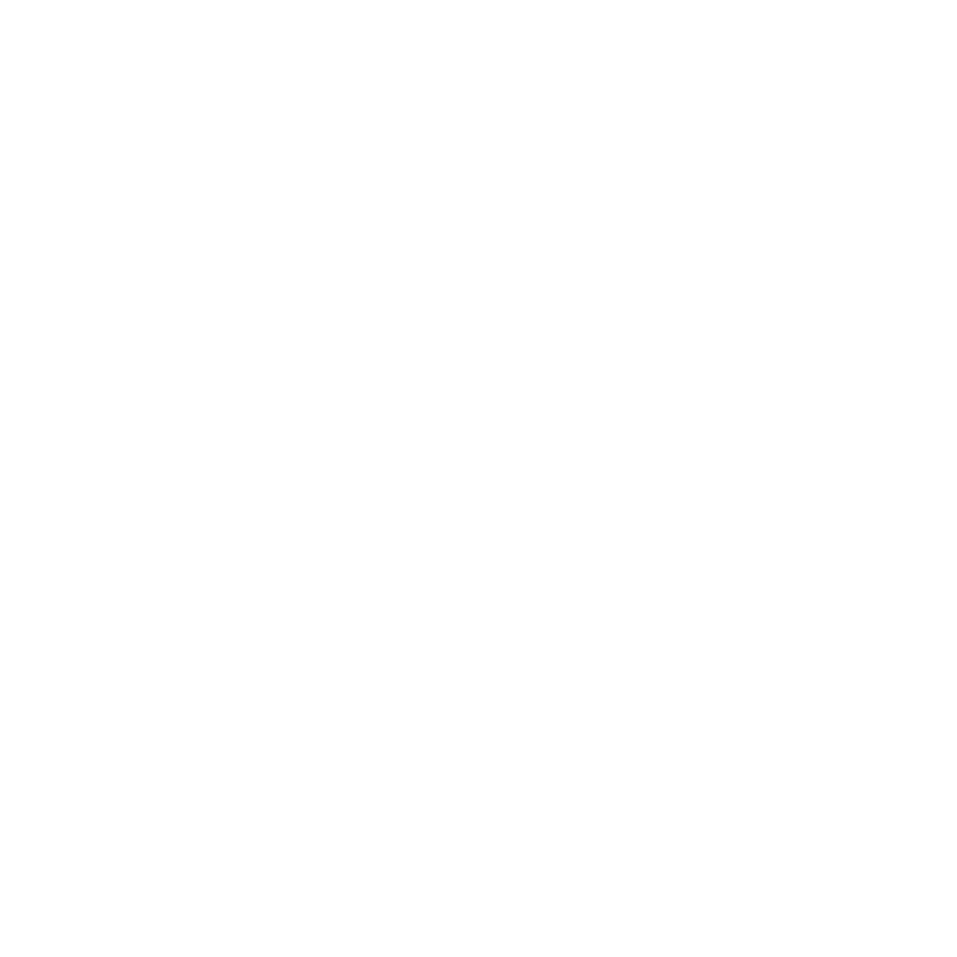 Grant Application
Sector
Entrepreneurship

Category 
Funding Strategies

Time Frame
4-6 Weeks
Roadmap For Underrepresented Founders
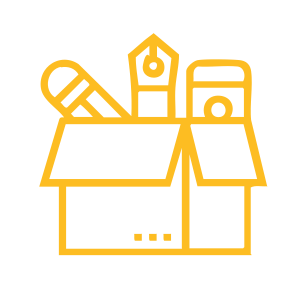 Learning Outcomes 

 Understand the process of applying for grants tailored to underrepresented founders.
Learn how to identify and research relevant grant opportunities.
Develop skills in crafting a compelling grant application narrative.
Gain confidence in aligning business impact with grant criteria.
Prepare necessary documentation for successful submissions.
Materials Needed

Grant research database or list of opportunities
Grant application template
Business Impact Alignment Worksheet
Sample of successful grant applications
Document checklist (business plan, financials, letters of recommendation)
Description of the Activity

Participants will research, prepare, and submit grant applications tailored for underrepresented founders. The session covers identifying suitable grants, crafting a compelling narrative, and gathering key documents. Participants will refine their applications through peer review and facilitator feedback, ensuring strong submissions that highlight community impact and business alignment with funder priorities.
Suitable for:.
Underrepresented startup founders 
Social Entrepreneurs
Small Business Owners
Participant Instructions

Research grants tailored to underrepresented entrepreneurs.
Align your business impact with grant criteria and funding priorities.
Draft a strong narrative showcasing your community and economic benefit.
Gather required documents (e.g., business plan, financials, etc)
Review and refine your application with peer and facilitator feedback.
Submit the final grant application and document the process for future improvements.
Facilitator’s Guidelines

Provide an overview of grant funding options for underrepresented founders.
Guide participants in researching grants and understanding eligibility requirements.
Encourage participants to align their business impact with grant criteria.
Offer techniques for writing persuasive grant narratives.
Provide feedback on draft applications and required documentation.
Debrief and Assessment 

What challenges did you face in identifying the proper grants?
How did aligning your business impact with grant criteria improve your application?
What feedback did you receive on your grant narrative?
How confident do you feel in applying for grants in the future?
What are your next steps in securing grant funding?
Background readings 
on this Grant Application Roadmap

 "Winning Grants Step by Step" by Tori O'Neal-McElrath
"The Only Grant Writing Book You'll Ever Need" by Ellen Karsh & Arlen Sue Fox
"Grant Writing for Small Businesses" by Richard Feenstra
Step-By-Step:

Research grants tailored to underrepresented entrepreneurs.
Align your business impact with grant criteria.
Draft a strong narrative showing community benefit.
Gather required documents (e.g., business plan, financials, letters of support).
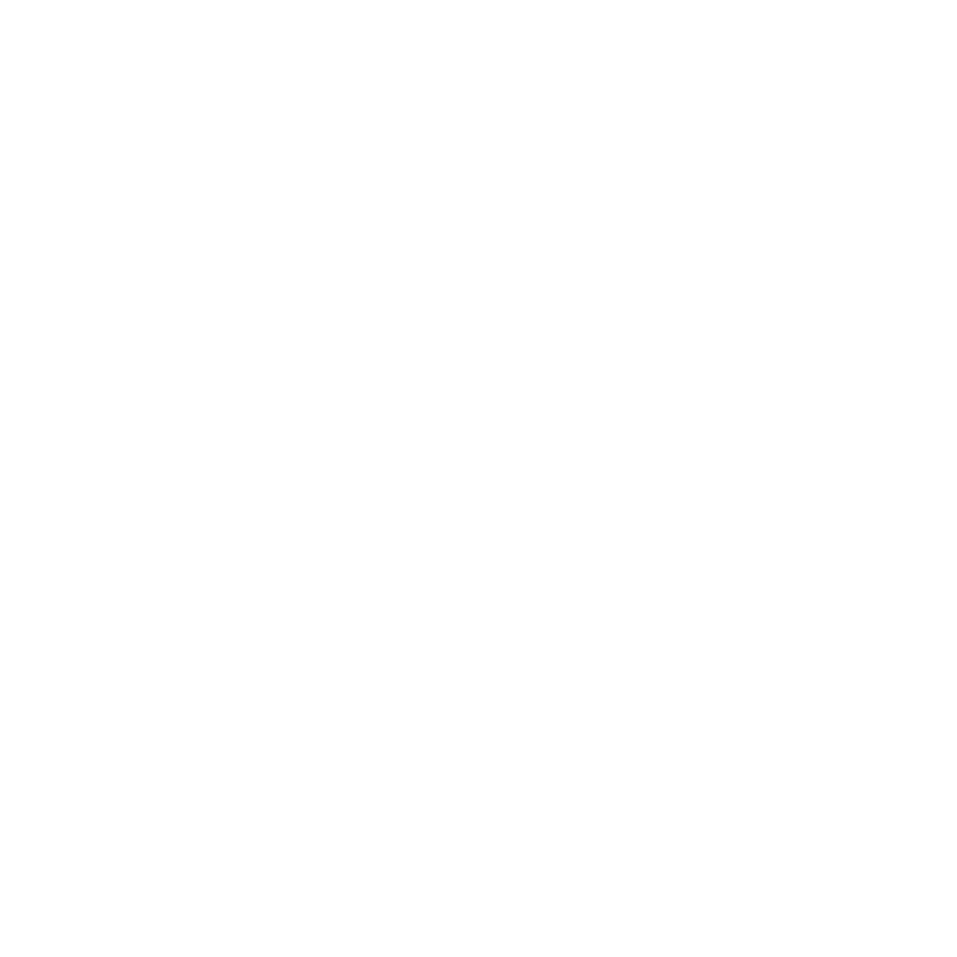 What it does?.

Guides you through applying for funding grants.
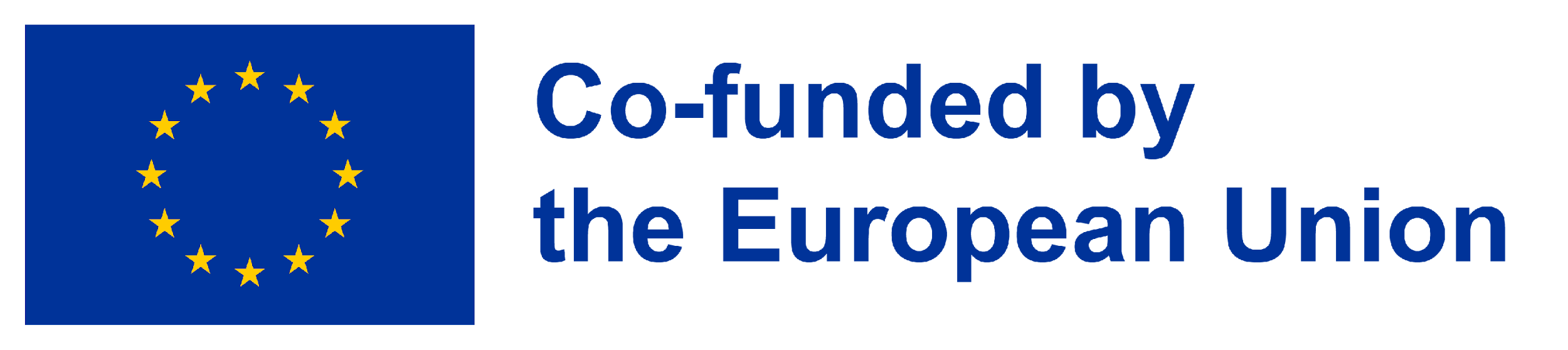 This project has been funded with support from the European Commission. The author is solely responsible for this publication (communication) and the Commission accepts no responsibility for any use may be made of the information contained therein. In compliance of the new GDPR framework, please note that the Partnership will only process your personal data in the sole interest and purpose of the project and without any prejudice to your rights.